Web applications in express
Peter Larsson-Green
Jönköping University
Autumn 2018
What is The MVC pattern?
A design pattern common in implementations of GUIs.
Separate your code into three parts:
Model: The part representing the data to be visualized.
View: The part visualizing the Model.
Controller: The part making it all happen.
Creates/fetches the Model.
Instantiates the View and gives it the Model.
Handles user interaction with the View (e.g. clicks on buttons).
THE MVC pattern for Web apps
The Model (the data) is typically stored in a database.
The View generates HTML code.
The Controller:
Receives incoming HTTP requests.
Fetches the Model from the database.
Asks the View to generate the HTML code for the fetched Model.
Sends back an HTTP response with the HTML code the View generated.
Web Application
Receives
Controller
Model
HTTP Request
Fetches
Web Browser
View
Renders
Sends back
HTTP Response
MVC in Express example
Sample usage in Express:
const express = require('express')
const app = express()

const humans = [{id: 0, name: "Alice"}, {id: 1, name: "Bob"}]

app.get('/humans/1', function(request, response){
  const model = humans[1]
  response.render('human.hbs', model)
})
Models
Cont-roller
<h1>{{name}}</h1>
<p>{{name}} has id {{id}}.</p>
<h1>Bob</h1>
<p>Bob has id 1.</p>

View
Sent to client.
/views/human.hbs
Using handlebars in express
npm install express-handlebars
const express = require('express')
const expressHandlebars = require('express-handlebars')

const app = express()

app.engine('hbs', expressHandlebars({
  extname: ".hbs"
}))

// Use response.render("name-of-view.hbs") in your callbacks.
Renders the view views/name-of-view.hbs
Layouts in express-handlebars
<!DOCTYPE html>
<html>
  <head>
    <title>Website</title>
  </head>
  <body>
    <h1>Contact</h1>
    <p>Contact us...</p>
  </body>
</html>
<!DOCTYPE html>
<html>
  <head>
    <title>Website</title>
  </head>
  <body>
    <h1>About</h1>
    <p>About us...</p>
  </body>
</html>
/views/contact.hbs
/views/about.hbs
Layouts in express-handlebars
<h1>About</h1>
<p>About us...</p>
<h1>Contact</h1>
<p>Contact us...</p>
<!DOCTYPE html>
<html>
  <head>
    <title>Webite</title>
  </head>
  <body>
    {{{body}}}
  </body>
</html>
/views/about.hbs
/views/contact.hbs
app.engine('hbs', expressHandlebars({
  extname: ".hbs",
  defaultLayout: "blue", // views/layouts/blue.hbs
}))
app.get("/about", function(request, response){
  response.render("about.hbs", {})
})
/views/layouts/blue.hbs
Partials in express-handlebars
Header
Menu
Content
Login
Login
Footer
Partials in express-handlebars
<h1>Home</h1>
<p>Login using the form below.</p>
<h1>Login</h1>
<form>
  ...
</form>
<h1>Home</h1>
<p>Login using the form below.</p>
{{> login}}

/views/home.hbs
<h1>Login</h1>
<form>
  ...
</form>
/views/partials/login.hbs
Handling HTML Forms
<form method="GET" action="http://www.mi6.com/login">
  Username: <input type="text" name="un"><br>
  Password: <input type="password" name="pw"><br>
  <input type="submit" value="Login!">
</form>
Browser renders.
GET /login?un=JamesBond&pw=missMP HTTP/1.1
Host: www.mi6.com
...
Username:
JamesBond
Password:
******
Login!
User submits.
In Express, simply use:
request.query.un
request.query.pw
Handling HTML forms
<form method="POST" action="http://www.mi6.com/login">
  Username: <input type="text" name="un"><br>
  Password: <input type="password" name="pw"><br>
  <input type="submit" value="Login!">
</form>
Browser renders.
POST /login HTTP/1.1
Host: www.mi6.com
Content-Type: application/x-www-form-urlencoded
Content-Length: 22
...

un=JamesBond&pw=missMP
Username:
JamesBond
Password:
******
Login!
In Express, use the body-parser middleware.
User submits.
The body-parser middleware
Installation: npm install body-parser
const express = require('express')
const app = express()
const bodyParser = require('body-parser')
app.use(bodyParser.urlencoded({extended: false}))

app.post('/login', function(request, response){
  const username = request.body.un
  const password = request.body.pw
})
POST /login HTTP/1.1
Content-Type: application/x-www-                 form-urlencoded
...

un=JamesBond&pw=missMP
The static middleware
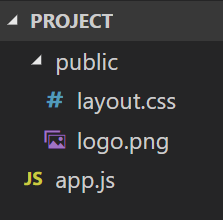 const express = require('express')
const app = express()
app.use(express.static("public"))
<link rel="stylesheet" href="/layout.css">
<img src="/logo.png">